Sisters Landmarks
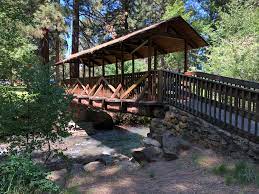 Creekside Bridge
What Landmark is this?
Village Green City Park
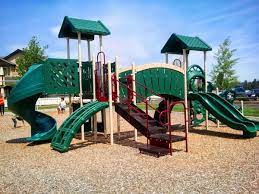 What Sisters Landmark is this?
Bronze Horse Statue Main Street Sisters
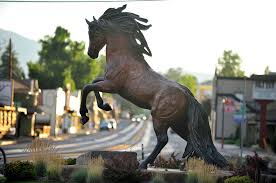 What Landmark is this?
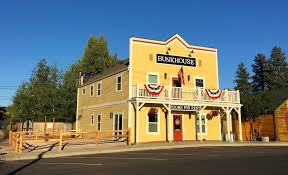 Sisters Bunkhouse
What Landmark is this?
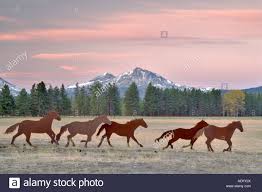 Running Horses Sculpture
What Sisters Landmark is this?
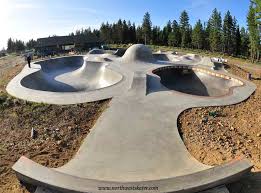 Sisters Skate Park
What Landmark is this?
Black Butte Fire Lookout
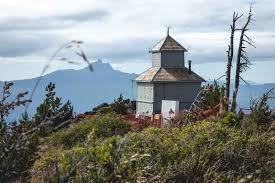 What Landmark is this?
Three Sisters
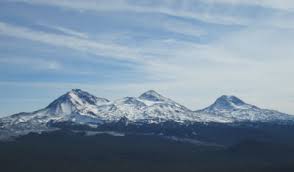 What Mountains are these?